Verso, Quizlet, Problem-Attic
SUMMER PD 2017
REBECCA SWAN
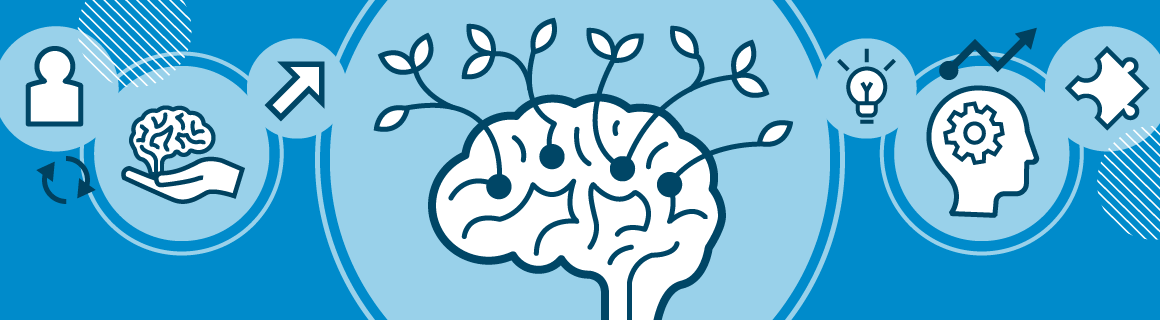 PLEASE LOG ON TO THE FOLLOWING WEBSITE AND JOIN THE CLASS 
		VERSO
app.versoapp.com
CLASS CODE: 8QSCNB
PLEASE COMPLETE THE ACTIVITY IN THE VERSO APP TITLED “Summer PD 2017”  (your answers will be shared with the class)
PLEASE FIND THIS POWERPOINT IN CANVAS – YOU WILL NEED LINKS LATER
Summer professional development  modules Verso, Quizlet, and Problem-Attic
Welcome!
Formative assessments help us gage how well students grasp specific concepts throughout the course of a unit.
They do not have to count for a grade (in fact, some believe they shouldn’t!)
They do not have to be time consuming to make, complete, or grade
They do need to be frequent in order to give good data
They CAN help you design better units and create more meaningful lessons!


BUT DO I REALLY NEED HARD DATA?  
I KNOW MY STUDENTS!
Why collect data digitally?
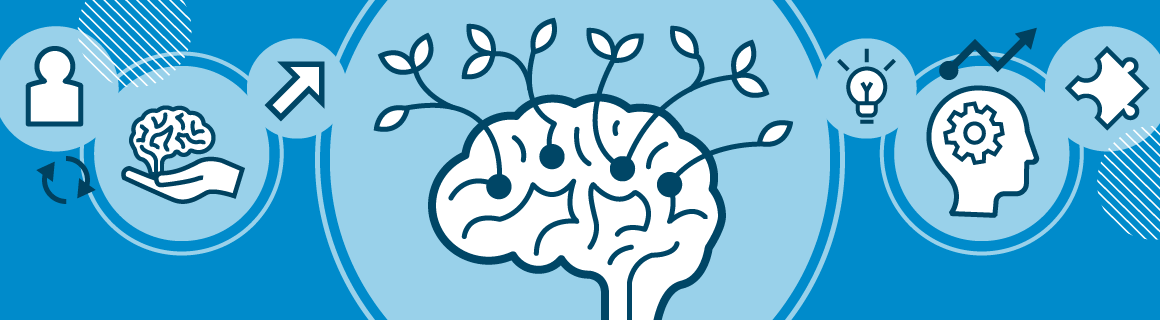 TIME
Why collect data digitally?
What it’s all about:  Verso is a web-based app that allows teachers to post questions, links, pictures, etc., and get feedback from students on platform that ensures their participation and preserves their comfort level 
Pro’s:  Very quick and easy to use; students can see posts, but not who posted it; teacher can see who authored posts, teachers and students can “like” posts, and comment on them
What it won’t do: the free verso doesn’t include video posting, deleting activities can be a bit cumbersome
How I use it:  mostly for entry or exit tickets
Other idea’s: CLICK HERE
							https://app.versoapp.com/
									WORK TIME
VERSO
What it’s all about:  Quizlet is an online study tool that allows students to use a variety of methods and formats to study
Pro’s:  Large bank of lists you can download and edit, many different formats for students to choose from, web-based so students can use a phone, new “quizlet.live” feature allows teams to compete and teachers to combine lists
What it won’t do: while being very user friendly, creating your own list does require typing or cutting an pasting info into the app – it can be time consuming
How I use it:  time-filler for students who finish work early, group review games for vocab, homework assignments – students take quiz and submit a screen shot of their score into Canvas 
Other idea’s: CLICK HERE									
									quizlet.com
									WORK TIME
qUIZLET
What it’s all about:  Problem-Attic is a data base of assessment questions from MANY different sources – including several states’ exams.  
Pro’s:  Questions can be edited, format of test/quiz is editable, assessments can be taken in the Problem-Attic website, or seamlessly exported into Canvas – either way, they are scored for you if it is straight MC.  Assessments can also be printed and given the old-fashioned way
What it won’t do: the free version doesn’t allow the exportation of assessments
How I use it:  pre-post assessments, summative/formative assessments
Other idea’s: CLICK HERE
Tech Tip for exporting assessment into Canvas – created by Greta Faurote:  CLICK HERE
									Problem-Attic.com
										WORK TIME
PROBLEM-aTtIC
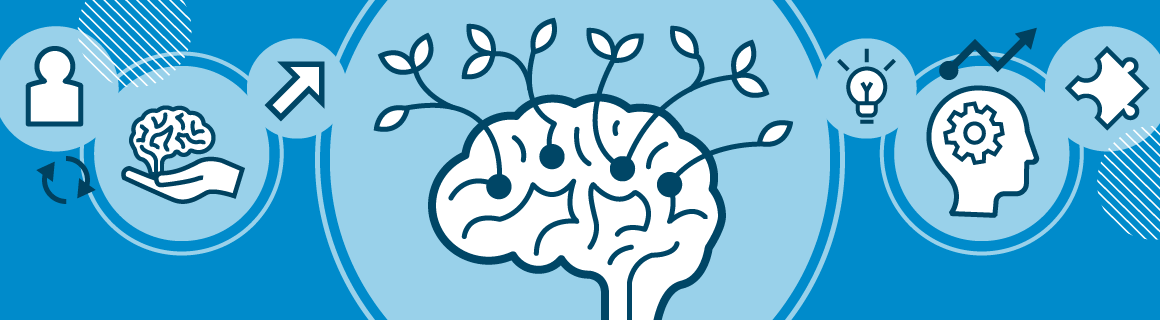 Please use the following link to take a quick poll on how to use the rest of our time today

https://PollEv.com/multiple_choice_polls/TgqkeGAruEJhuKV/web
polleverywhere
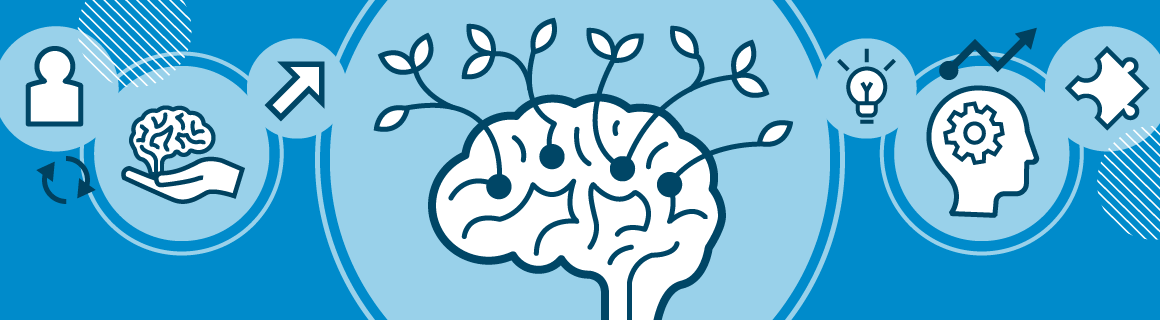 Please fill out the evaluation for this session using the link below.

	https://tinyurl.com/KSCsummer2017
THANK YOU!!!